Herzlich Willkommen
zur
Dienstbesprechung
für
Berufsorientierung
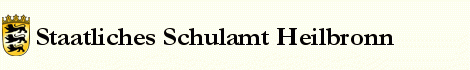 Datum: 	Mittwoch, den 21. März 2018
Uhrzeit:	14:00 Uhr bis 17:00
Ort:	Wilhelm-Maier-Gemeinschaftsschule
30.03.2020
Themen
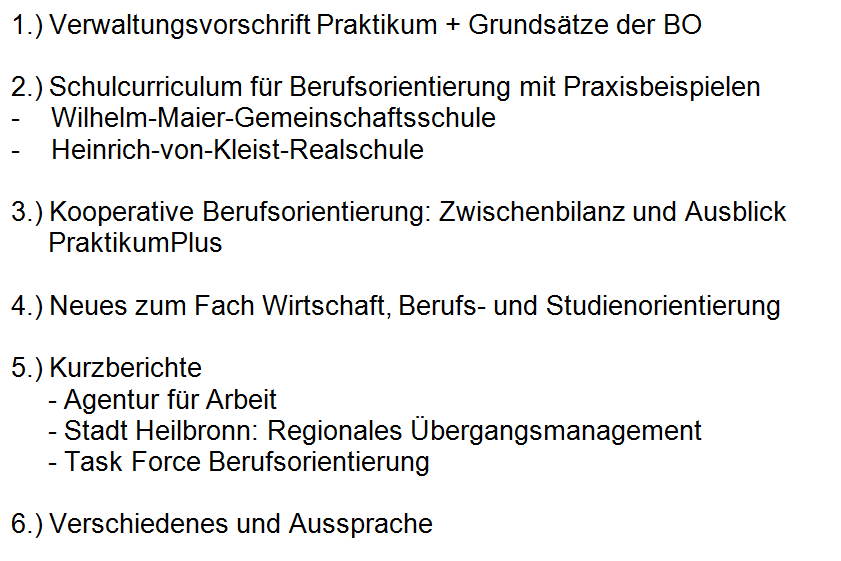 30.03.2020
Verwaltungsvorschrift BO
Herr Günter Sauter, SSA HN
Herr Sebastian Reingardt, Fachberater BO
Herr Marcus Kurz, Fachberater BO
www.km-bw.de
30.03.2020
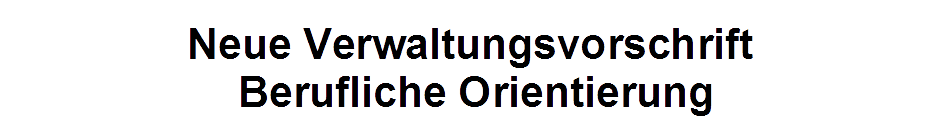 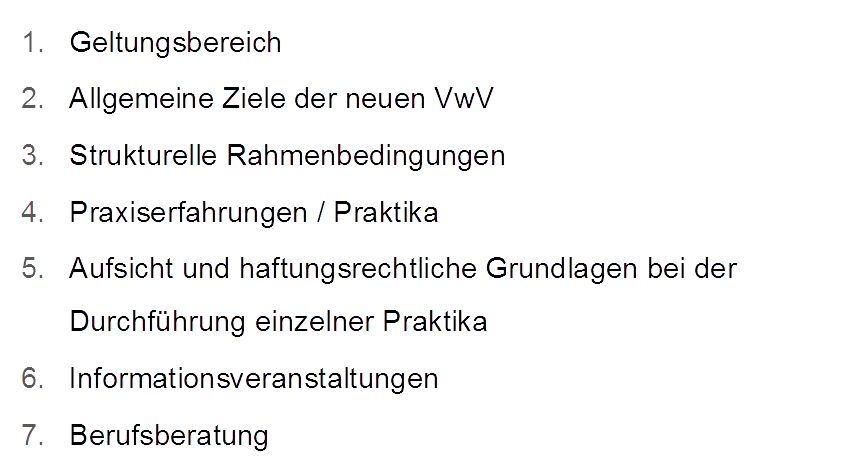 www.km-bw.de
30.03.2020
Erstellung eines schulspezifischen standortbezogenen BO - Konzepts
„Berufsbiografien entwerfen, 
planen und gestalten“



Was bedeutet das für die
Schulen?
In allen Schularten sind für Praxiserfahrungen zehn Unterrichtstage verpflichtend, wovon mindestens fünf Tage im Rahmen eines mehrtägigen Praktikums zu absolvieren sind. 


Diese Mindeststandards können (…) allgemein und individuell überschritten werden.“
„Praktika sind individuelle Praxiserfahrungen am außerschulischen Lernort Unternehmen, Behörde, bei Angehörigen freier Berufe, an Hochschulen, in Werkstätten für Menschen mit Behinderung und Einrichtungen der überberuflichen Bildung sowie sonstigen Einrichtungen.“
durch eine verantwortliche Lehrkraft ist sicherzustellen

Besuch von Schülerin/Schüler
Kontakt zur Praktikumsstelle

Aufsichtspflicht nur, sofern unter den gegebenen Verhältnissen möglich
Aufsichtspflicht während Praktika:

   Praktikumsstelle benennt verantwortliche Person, diese erfüllt 
   betriebliche Aufsichtspflicht entsprechend der für das Unternehmen 
   oder die Einrichtung bestehenden Bestimmungen und der dort 
   vorliegenden Verhältnisse aus.
Schülerinnen und Schüler, die eine Praxiserfahrung ableisten, stehen nach § 2 Absatz 1 Nummer 8 Buchstabe b) Sozialgesetzbuch Siebtes Buch (SGB VII) unter dem Schutz der gesetzlichen Schülerunfallversicherung, wenn die Praxiserfahrung im Rahmen des organisatorischen Verantwortungsbereichs der Schule erfolgt.
können zu den verpflichtenden Praxiserfahrungen ermöglicht werden

auch in der unterrichtsfreien Zeit

 Versicherungsschutz bei freiwilligen 
     Wochenend- und Ferienpraktika
Berufliche Orientierung - Grundsätze
Die berufliche Orientierung ist Teil der individuellen Förderung.
Berufliche Orientierung zieht sich als ein roter Faden durch die verschiedenen Fächer und Klassenstufen aller allge-mein bildenden weiterführenden Schulen.
Die Schulen erarbeiten - unter Einbeziehung der lokalen und regionalen Partner - ein individuelles, auf den jeweiligen Standort zugeschnittenes Konzept mit klaren Strukturen und Verantwortlichkeiten.
Berufliche Orientierung - Grundsätze
Die Schülerinnen und Schüler erhalten eine bedarfsgerechte Beratung und Begleitung im Prozess der beruflichen Orientierung durch Schule und Partner.

Ein besonderes Augenmerk wird auf den Bedürfnissen der inklusiv beschulten Schülerinnen und Schüler liegen.
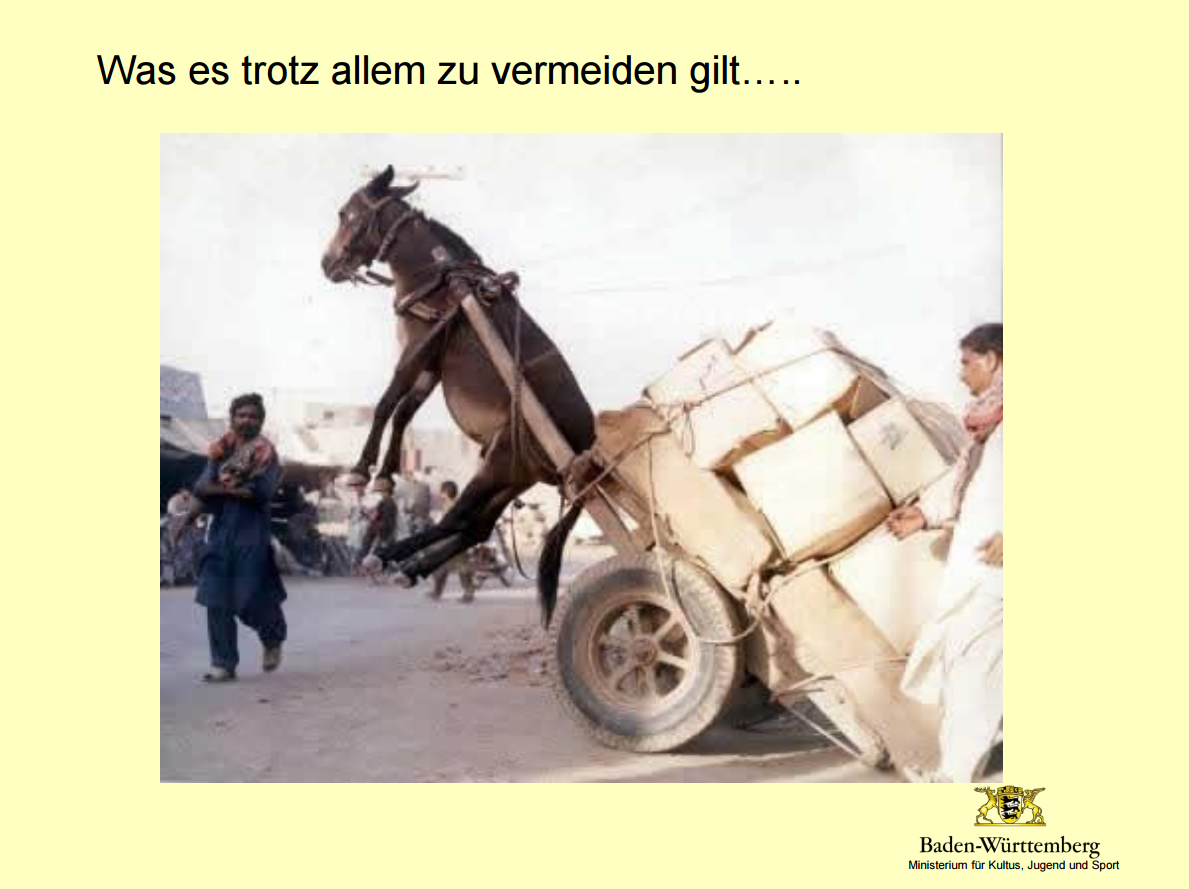 TITEL DES VORTRAGS
Themenfelder
Ermöglichen von gezielten und frühzeitigen Real-begegnungen und Schaffen eines handlungsorientierten Zugangs zur Arbeits- und Berufswelt.

Vielfältige Informationen über Berufe und Berufswege beschaffen, analysieren und auswerten.

Eigene Talente, Kompetenzen und Potenziale erfahren und mit Anforderungen von Berufen, Ausbildungs- und Studiengängen abgleichen.
Themenfelder
In Art, Umfang und Zielsetzung differenzierte Praxis-phasen durchführen, auch individuelle Zusatzangebote für verschiedene Zielgruppen anbieten.

Anlegen und Führen eines jahrgangsübergreifenden Talent-, Berufsorientierungs-  und Bewerberportfolios.

Anbahnen einer eigenverantwortlichen und zielge-richteten Planung und Gestaltung des Übergangs in den Beruf durch den Jugendlichen.
Handlungsfelder der Beruflichen Orientierung
Informationen beschaffen
und auswerten
Kompetenz- und 
Potenzialdiagnose durchführen
Realbegegnungen
ermöglichen
Portfolioarbeit anleiten
Praktika in allen Formen 
planen
Übergänge gestalten
Schulcurriculum für Berufsorientierung
mit Praxisbeispielen der

Heinrich-von-Kleist Realschule

Wilhelm-Maier-Gemeinschaftsschule
30.03.2020
WWW.BO-BW.de
Herr Günter Sauter, SSA-HN
Herr Sebastian Reingardt, Fachberater BO
www.km-bw.de
30.03.2020
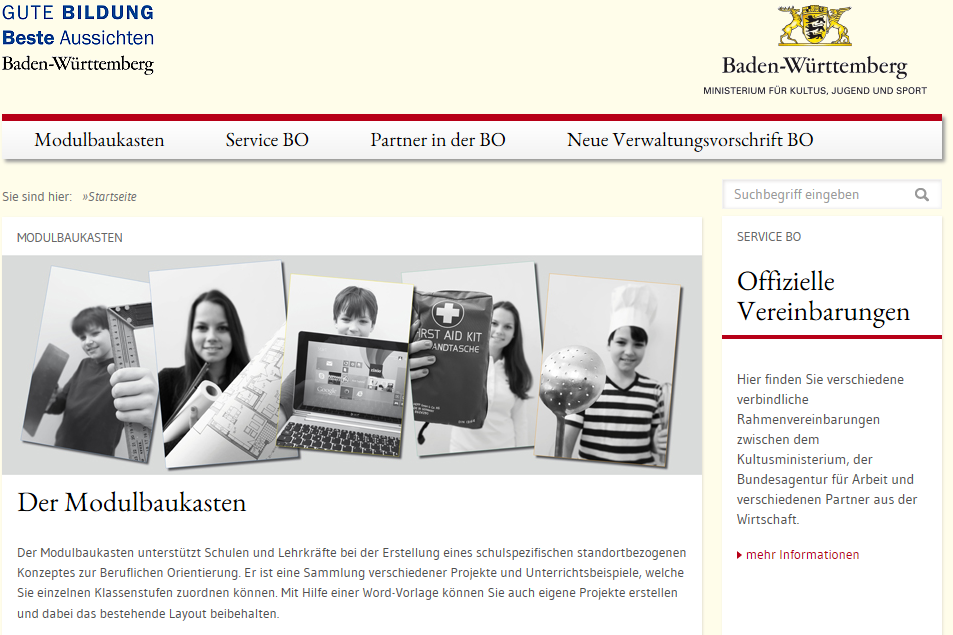 → Projekte lassen sich einfach den jeweiligen Klassenstufen zuordnen
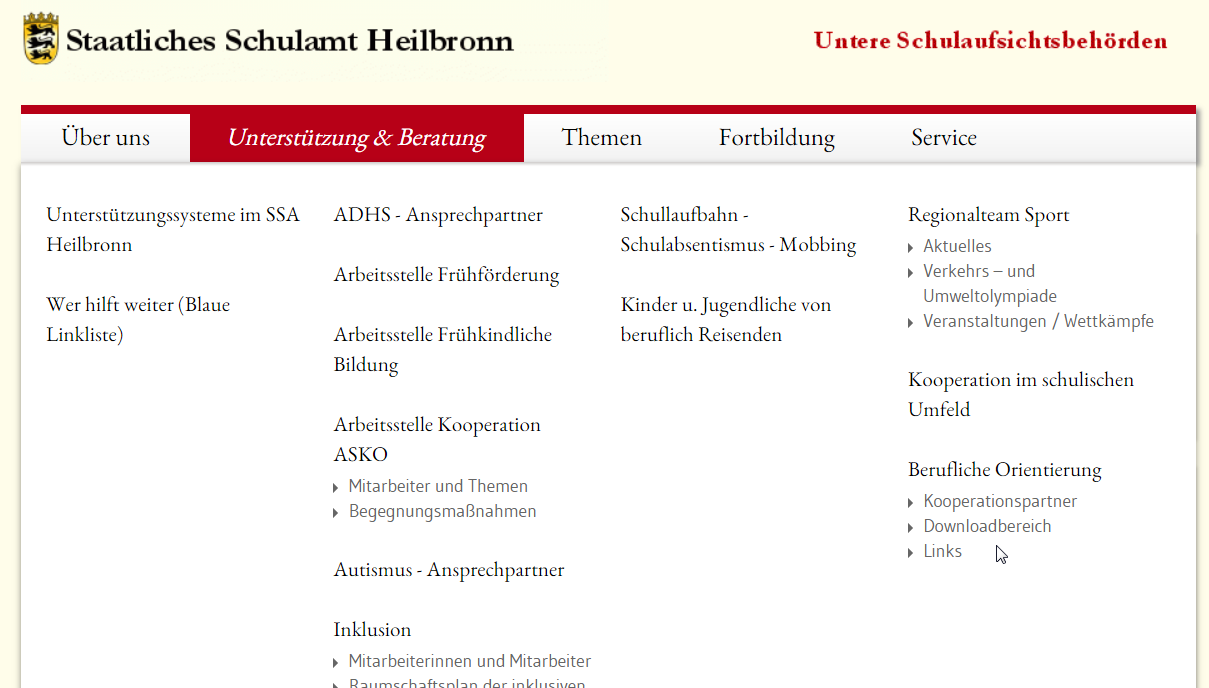 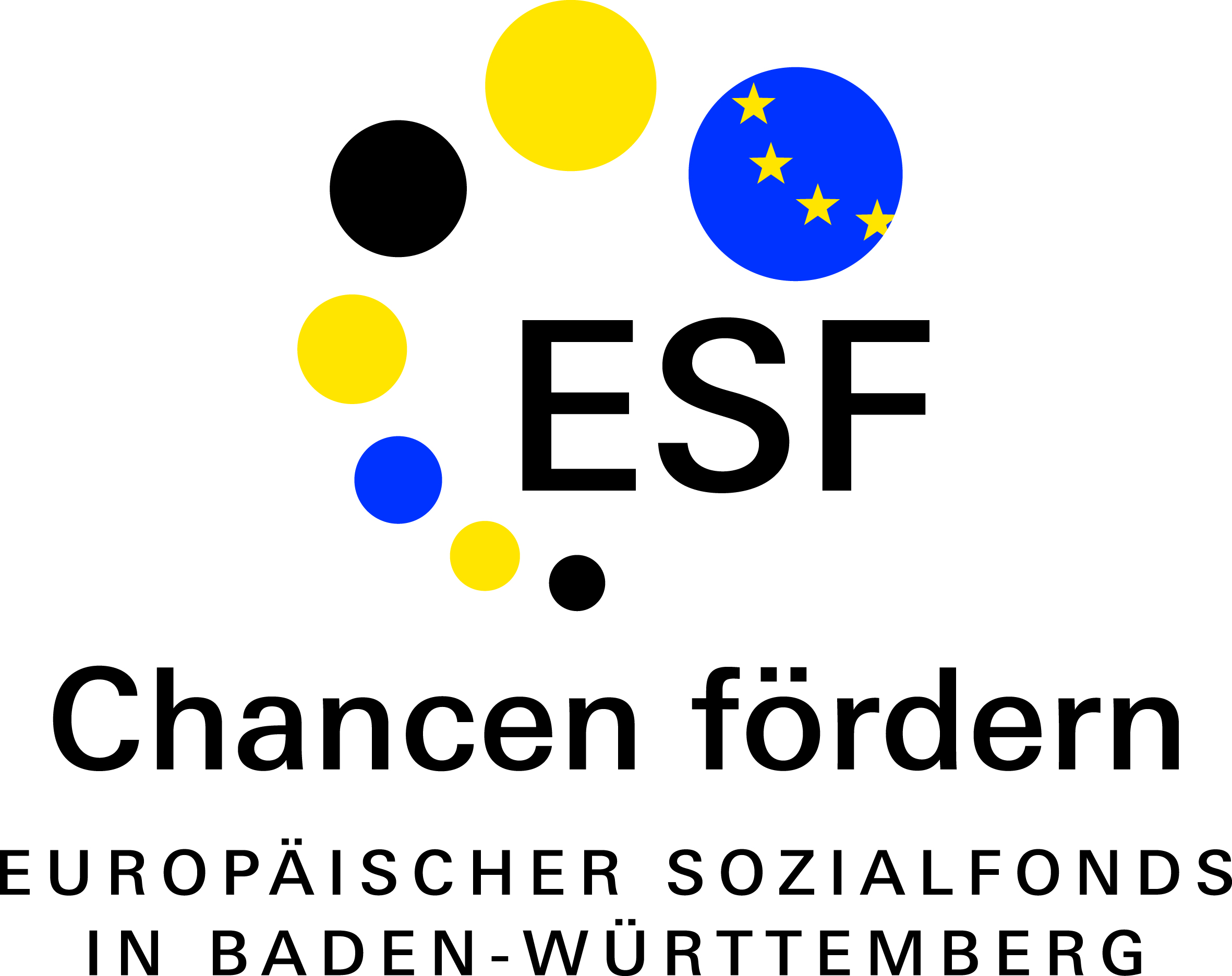 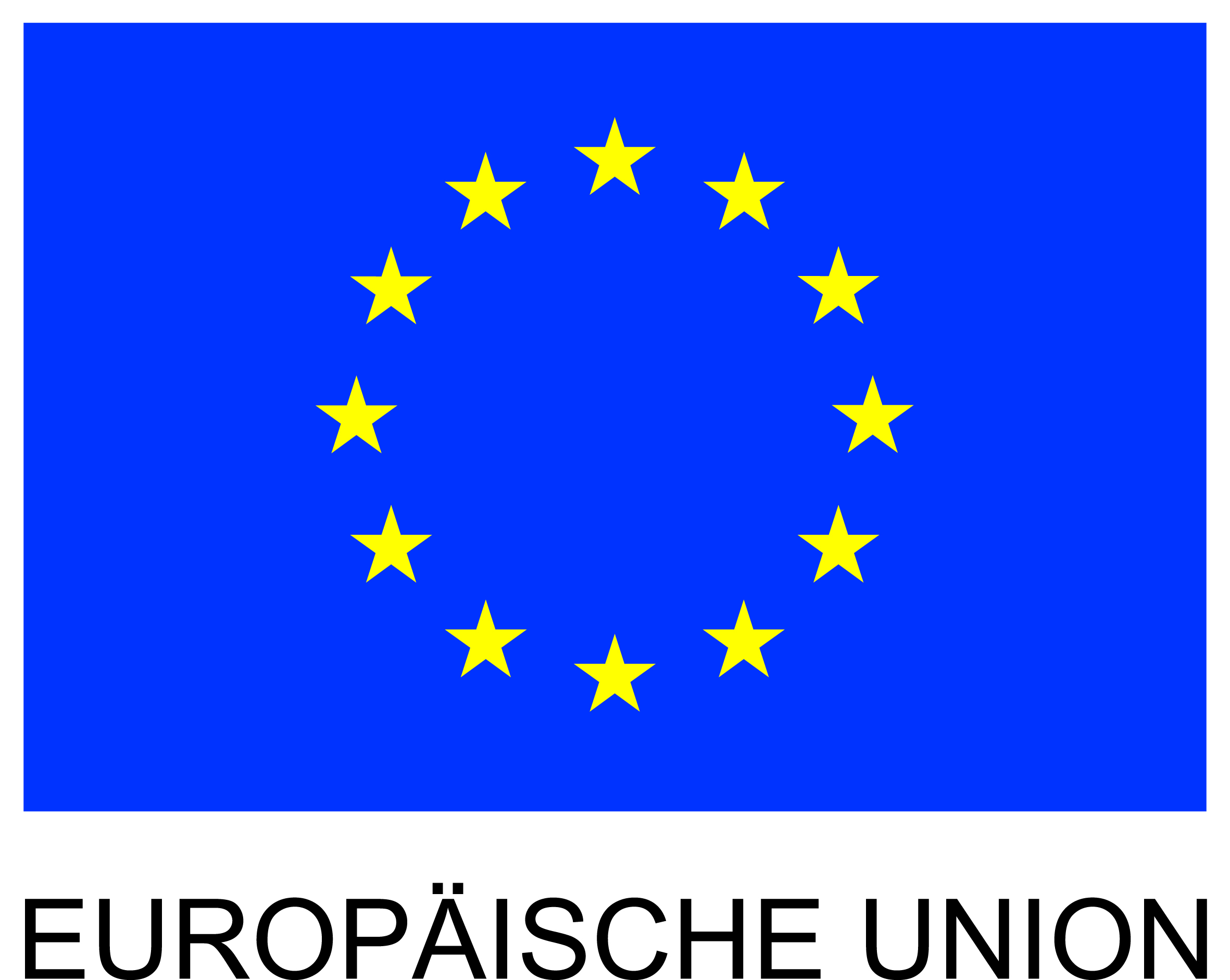 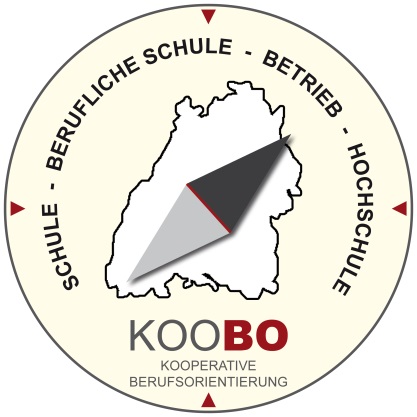 KooperativeBerufsorientierung
Herr Marcus Kurz, KooBO-Beauftragter

Herr Peter Ande, Bildungspark HN
gefördert vom Europäischen Sozialfonds in Baden-Württemberg

und von der
Regionaldirektion Baden-Württemberg der Bundesagentur für Arbeit
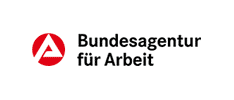 www.km-bw.de
30.03.2020
Berufliche OrientierungVorbereitung des Übergangs Schule → Beruf
Das Projekt soll den Schülerinnen und Schülern frühzeitig und geschlechtssensibel bei der Erweiterung ihres Berufswahlhorizonts helfen, indem sie sich an Projekten mit "Ernstcharakter" beteiligen und Berufsfelder, Berufsbilder bzw. Ausbildungseinrichtungen kennen lernen.
www.km-bw.de
30.03.2020
Neu im Bildungsplan 2016:Leitperspektive Berufliche Orientierung
Die Schülerinnen und Schüler... 
setzen sich mit ihren beruflichen Wünschen und Vorstellungen, Perspektiven und Möglichkeiten auseinander; 
werden in Betriebspraktika sowie spezifische und differenzierte Angebote im Bereich der Praxiserfahrungen als wesentlichen Bestandteil der beruflichen Orientierung erfahren; 
reflektieren die Erfahrungen aus Realbegegnungen in unterrichtlichen und außerunterrichtlichen Lernsituationen und nutzen diese für den Berufswahlprozess; 
werden in einem langfristig angelegten Prozess befähigt, reflektiert und selbstverantwortlich ihre Entscheidung für ein Berufsfeld bzw. einen Berufsweg zu entwickeln; 
erkennen die Möglichkeit des direkten Übergangs in eine berufliche Ausbildung mit den anschließenden Karriereperspektiven als gleichwertige Alternative zu einem Studium an der Hochschule.
Was leistet KooBO?
Für Schulen

Ergänzung / Erweiterung des Angebots zur beruflichen Orientierung

Unterstützung bei Aufbau und / oder Pflege und Vertiefung von Kooperationen mit außerschulischen Partnern
www.km-bw.de
30.03.2020
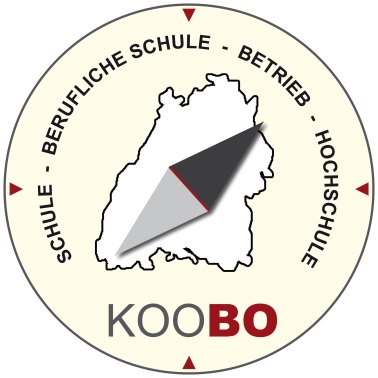 Projektvarianten
KooBO-Standard 

Schwerpunktprojekte:
„Erziehungs- und Pflegeberufe" für Jungen 
„Berufliche Schule als außerschulischer Projektleiter für eine allgemein bildende Schule“

KooBO-Z (für Zugewanderte) - begrenzte Anzahl
www.km-bw.de
30.03.2020
Projektvariante:   KooBO-Standard
Zielgruppenunabhängig, max. 15 Schüler/innen
Auch für Vorbereitungsklassen (z.B. vormittags)
Außerschulischer Projektleiter (Bildungspark HN), der das Projekt mit den Schüler/innen zweistündig durchführt.
Projekt-Thema frei wählbar. Sowohl als Dienstleistungs- als auch als Technikprojekt durchführbar. 
Bildungspark HN knüpft Kontakte zu Betriebe als zukünftige Partner.
Schulen können Sachkosten / Reisekosten in gewissem Umfang geltend machen.
Mit Schülerfirma kombinierbar.
www.km-bw.de
30.03.2020
Projekte von teilnehmenden Schulen
20
www.km-bw.de
30.03.2020
Schulhofgestaltung
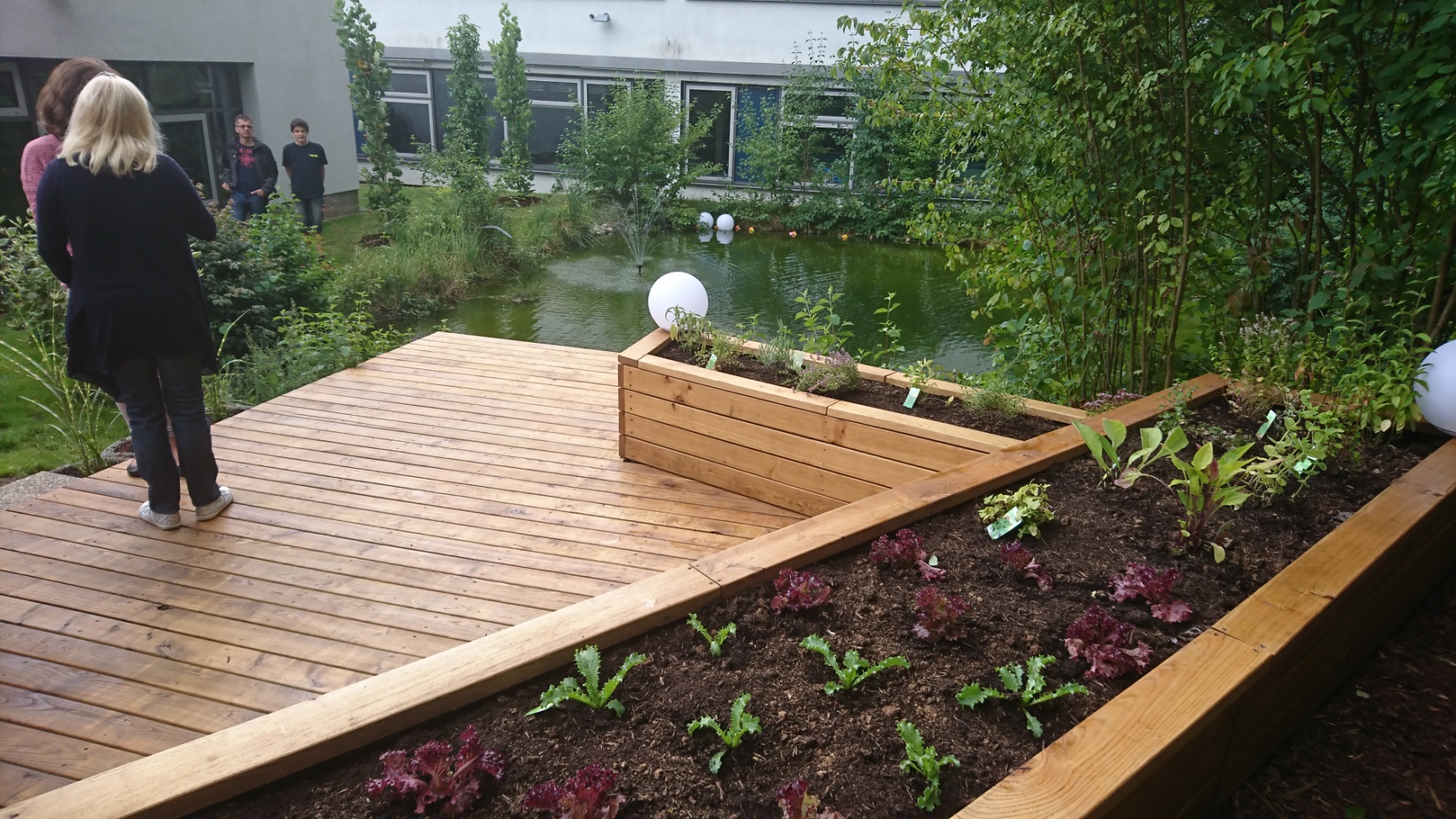 www.km-bw.de
30.03.2020
Schülerfirma - Catering
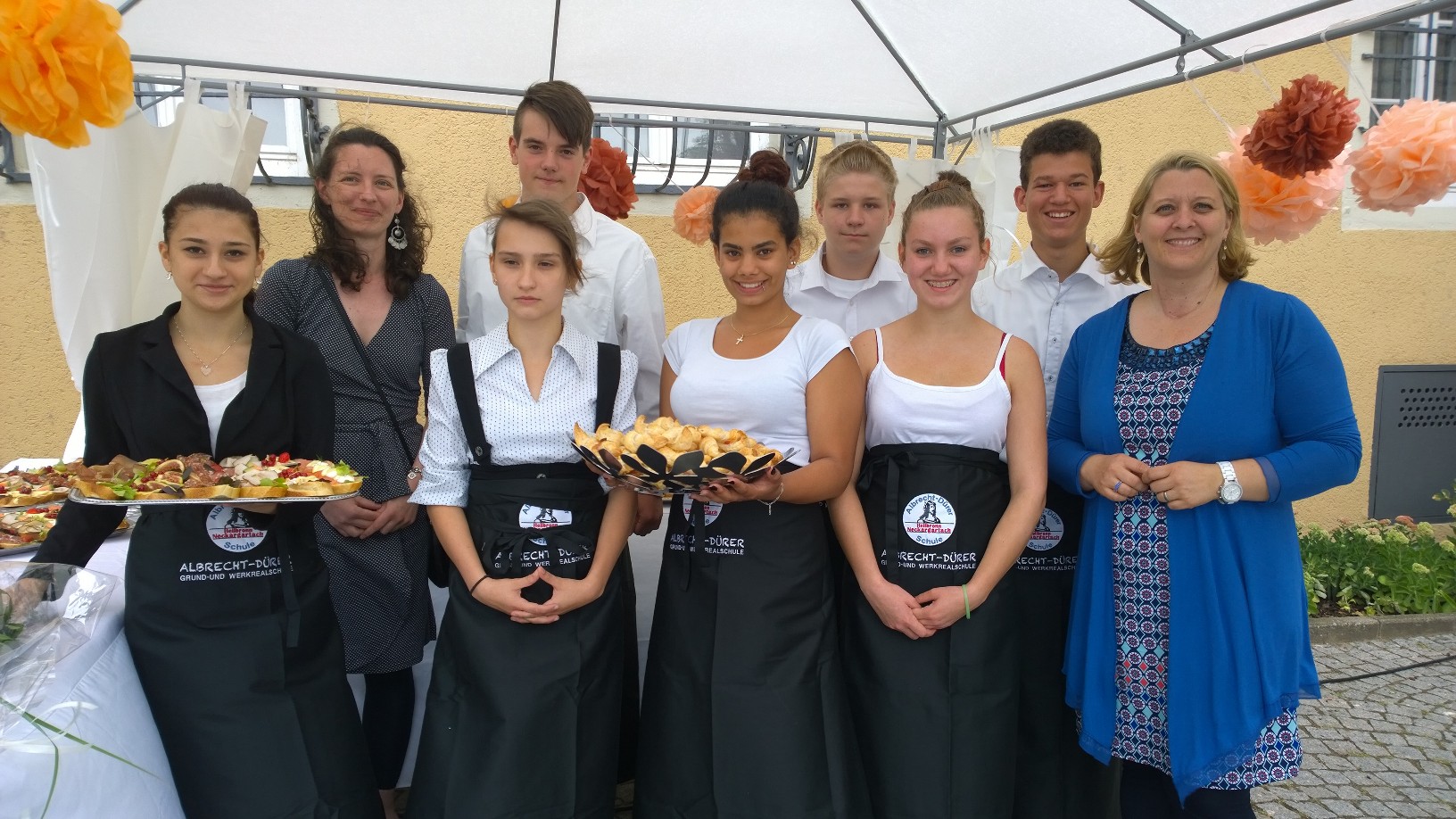 www.km-bw.de
30.03.2020
Bau von Möbeln
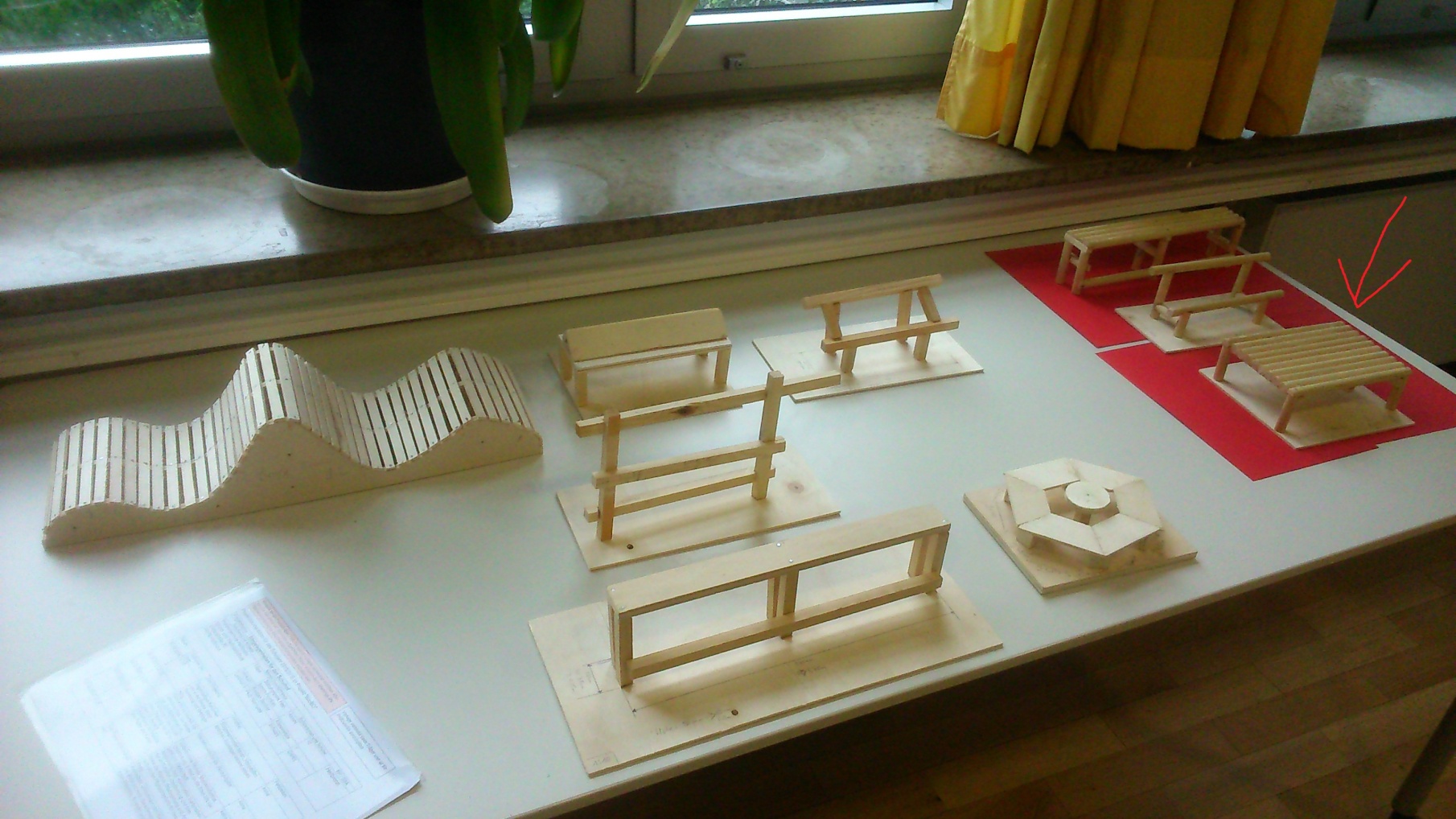 www.km-bw.de
30.03.2020
Praktikum Plus
Herr Peter Ande, Bildungspark HN
www.km-bw.de
30.03.2020
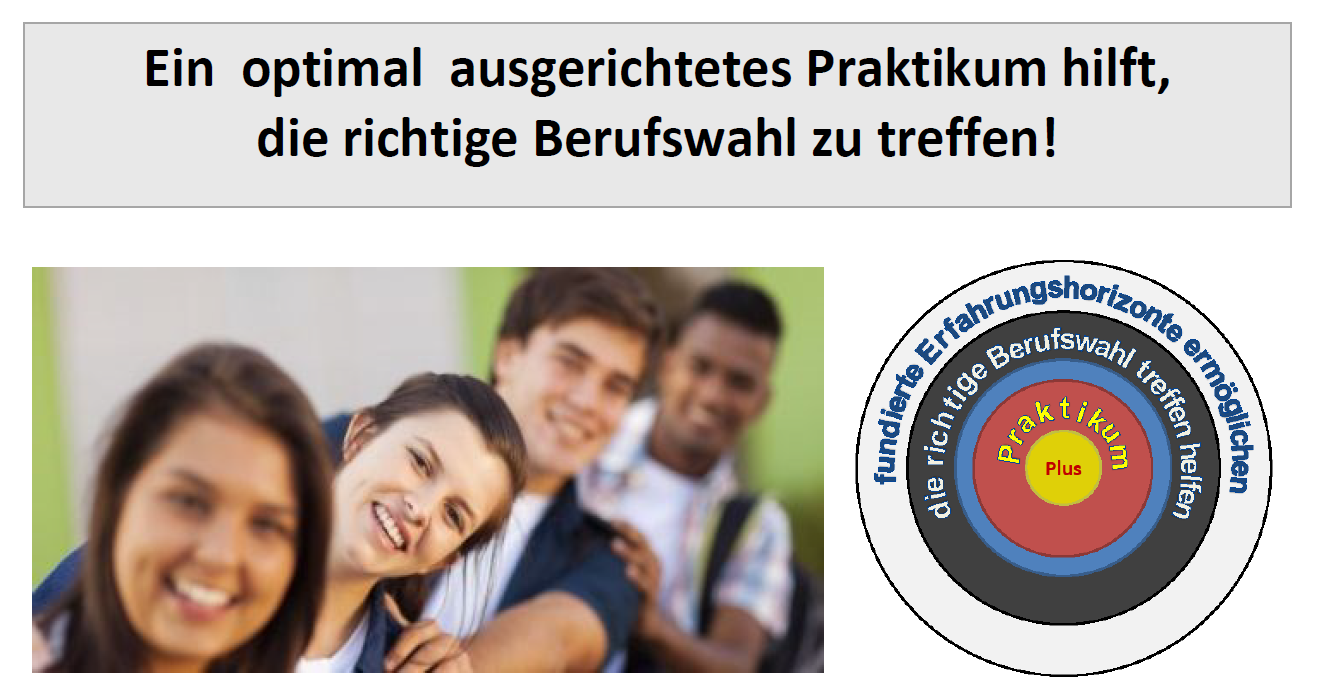 www.km-bw.de
30.03.2020
Definition: „gelungenes Praktikum“
Im Anschluss an ein gelungenes Praktikum können Schülerinnen und Schüler begründet sagen, ob der erprobte Beruf für sie in Frage kommt.

Auch ein Praktikum, das – auf Basis einer sachlich reflektierten Entscheidung – von der gewählten beruflichen Richtung wegführt, gilt als gelungen.
www.km-bw.de
30.03.2020
Aspekte der Praktikumsvorbereitung
Ihre Stärken und Schwächen sind den SuS bekannt.
Kennenlernen eines Spektrums an Berufsfeldern – insbesondere regionale Angebote
Einbeziehung der Eltern in den gesamten BO-Prozess der SuS
Geeignete Bewerbung, solide Fähigkeit zur telefonischen Kontaktaufnahme
Finden eines geeigneten Praktikumsplatzes
Informationsfluss zwischen Schule, Eltern und Betrieben: Bekanntgabe von Umfang und Zielsetzung des Praktikums
www.km-bw.de
30.03.2020
Aspekte der Praktikumsdurchführung
Ansprechpartner beider Seiten – Schule und Betriebe- sind bekannt und die Kontaktdaten ausgetauscht
Der schulische BO-Leitfaden unterstützt die Lehrer/innen bei der effizienten Gestaltung des Praktikumsbesuches
Ein Schülerabend während der Praktikumsphase mit betreuenden Lehrer/innen
Aufbau eines verlässlichen Netzwerkes mit Bildungspartnern, betrieben und Institutionen
www.km-bw.de
30.03.2020
Aspekte der Praktikumsnachbereitung
Geeignete Formen der Reflexion: Praktikumsbericht, Präsentation vor der Klasse
Fundierte Rückmeldungen der betreuenden Lehrer und der Betriebe in Hinblick auf die berufliche Zukunft der SuS
Neue Stärken-Schwächen-Analyse der SuS: was kann ich gut? Was ist mir weniger gut gelungen?
Berufswegeportfolio für die SuS
Prozessbeschreibung für das Praktikum (Formulare, Vorlagen, Fristen, Unterrichtsmaterialien)
www.km-bw.de
30.03.2020
Lernaufgaben
Sehr hilfreiches Instrument bei der Vor- und Nachbereitung sowie bei der Durchführung eines Praktikums
Einsetzbar zu Verstärkung der Selbststeuerung und der Eigenverantwortlichkeit der SuS
Nach den bisherigen Erfahrungen in allen Schularten anwendbar
Findet landesweit noch wenig Verbreitung
www.km-bw.de
30.03.2020
Wie geht es weiter mit Praktikum Plus?
Nachhaltigkeit in den geförderten Regionen stärken: Fokus auf: BO-Curriculum und Lernaufgaben
Elternmitwirkung – Einbeziehung der Bildungsketten-Studie vom August 2017
BO-Praktikum im EU-Ausland
Digitalisierung
www.km-bw.de
30.03.2020
Teilnahme ?
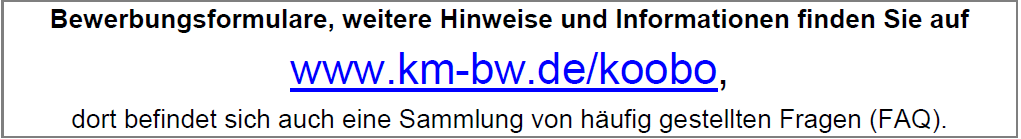 Marcus.Kurz@ssa-hn.kv.bwl.de

Peter.Ande@bildungspark.de
www.km-bw.de
30.03.2020
Neues zum Fach Wirtschaft, Berufs- und Studienorientierung
Sandra Maier, Handwerkskammer HN
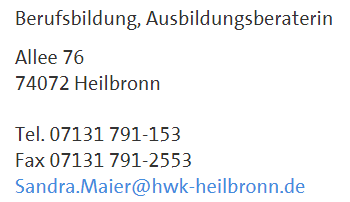 30.03.2020
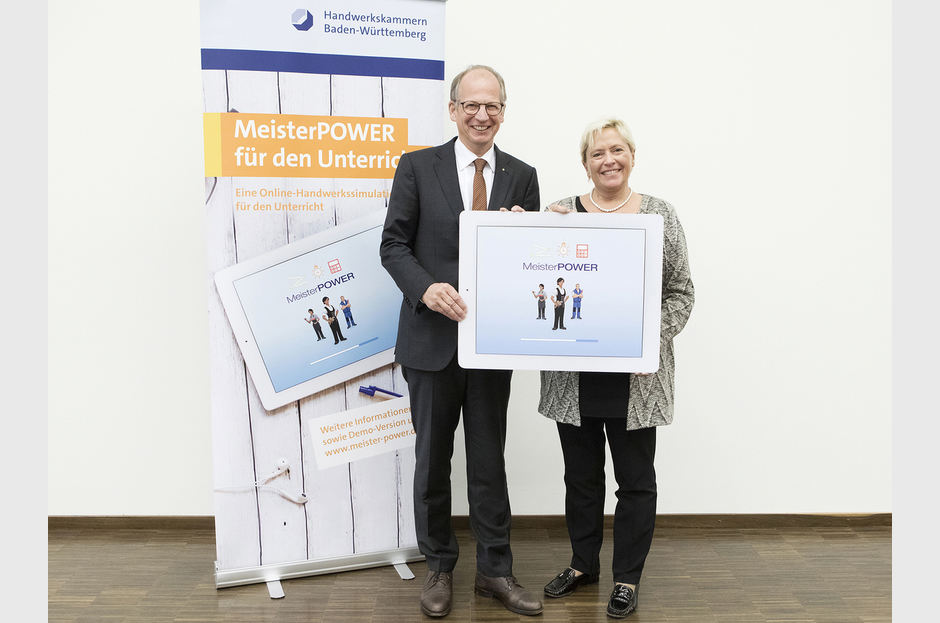 Die kostenlose Handwerkssimulation MeisterPOWER vermittelt Kompetenzen aus dem Bildungsplan für das Fach Wirtschaft/Berufs- und Studienorientierung.
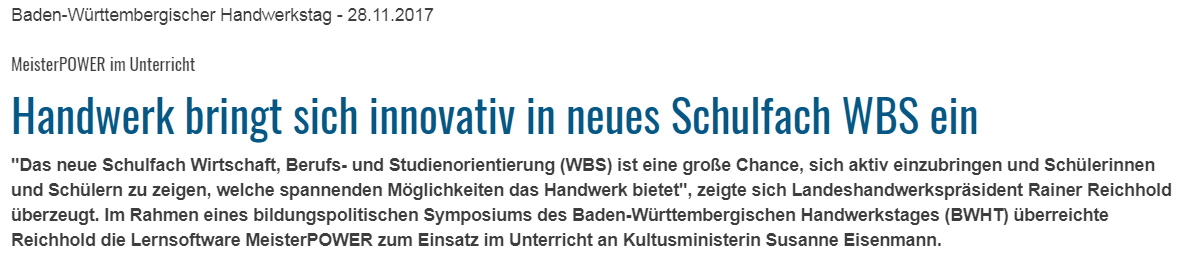 www.km-bw.de
30.03.2020
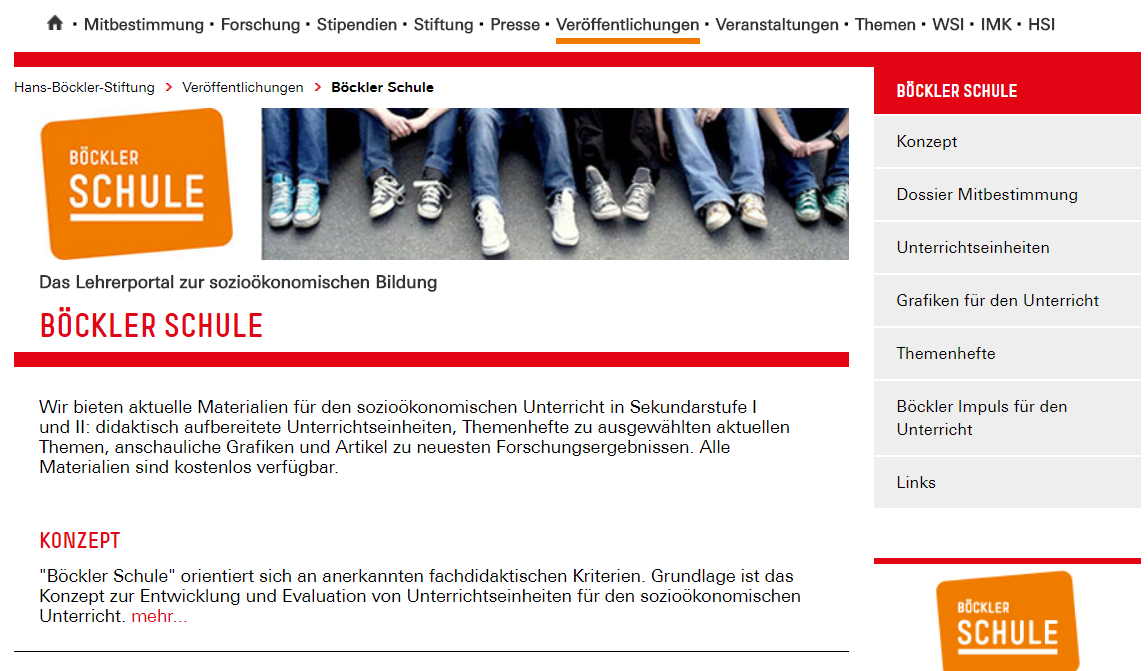 www.km-bw.de
30.03.2020
Kurzberichte
Agentur für Arbeit

 Stadt Heilbronn: Regionales Übergangsmanagement

 Task Force Berufsorientierung
30.03.2020
Verschiedenes und Aussprache
Arbeitskreis SchuleWirtschaft

 … 

 …
30.03.2020